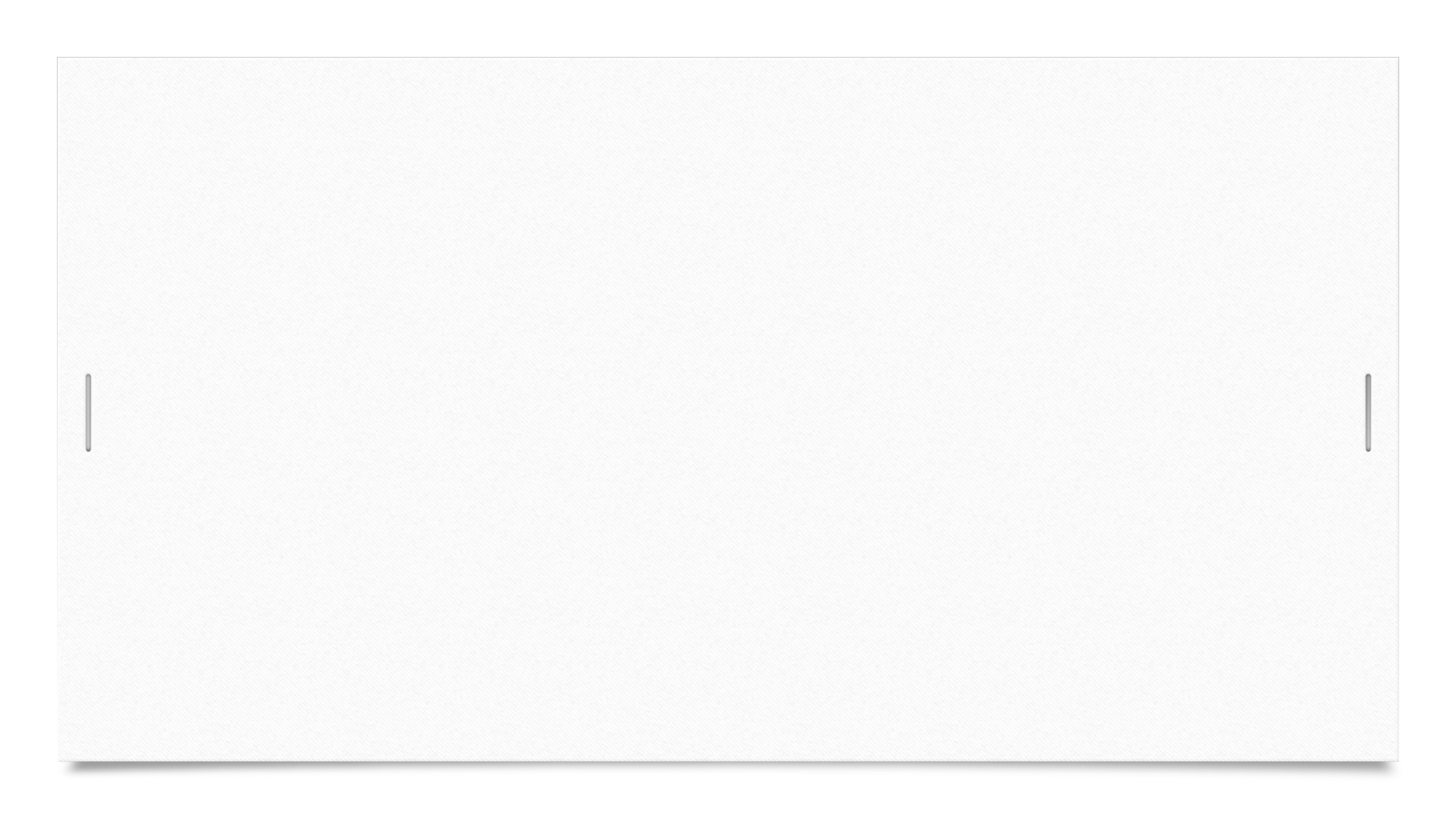 Namibia's Environmental Impact Assessment Tracker
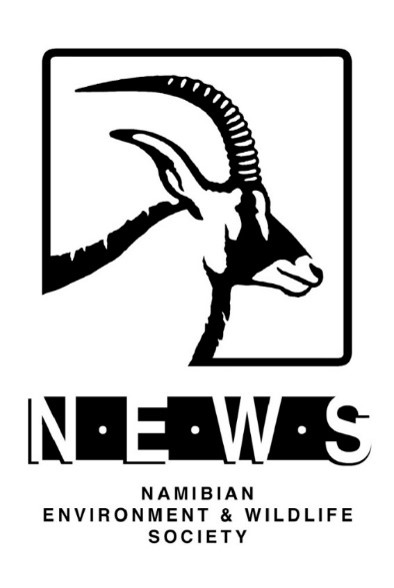 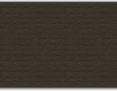 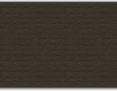 An online tool to promote transparency, public input and understanding of the EIA process in Namibia.
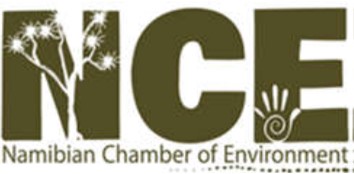 SIMEON N NAMWEYA
JOHN PALLETT
Namibia: Many projects, many EIAs
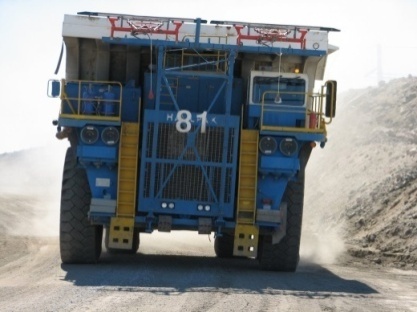 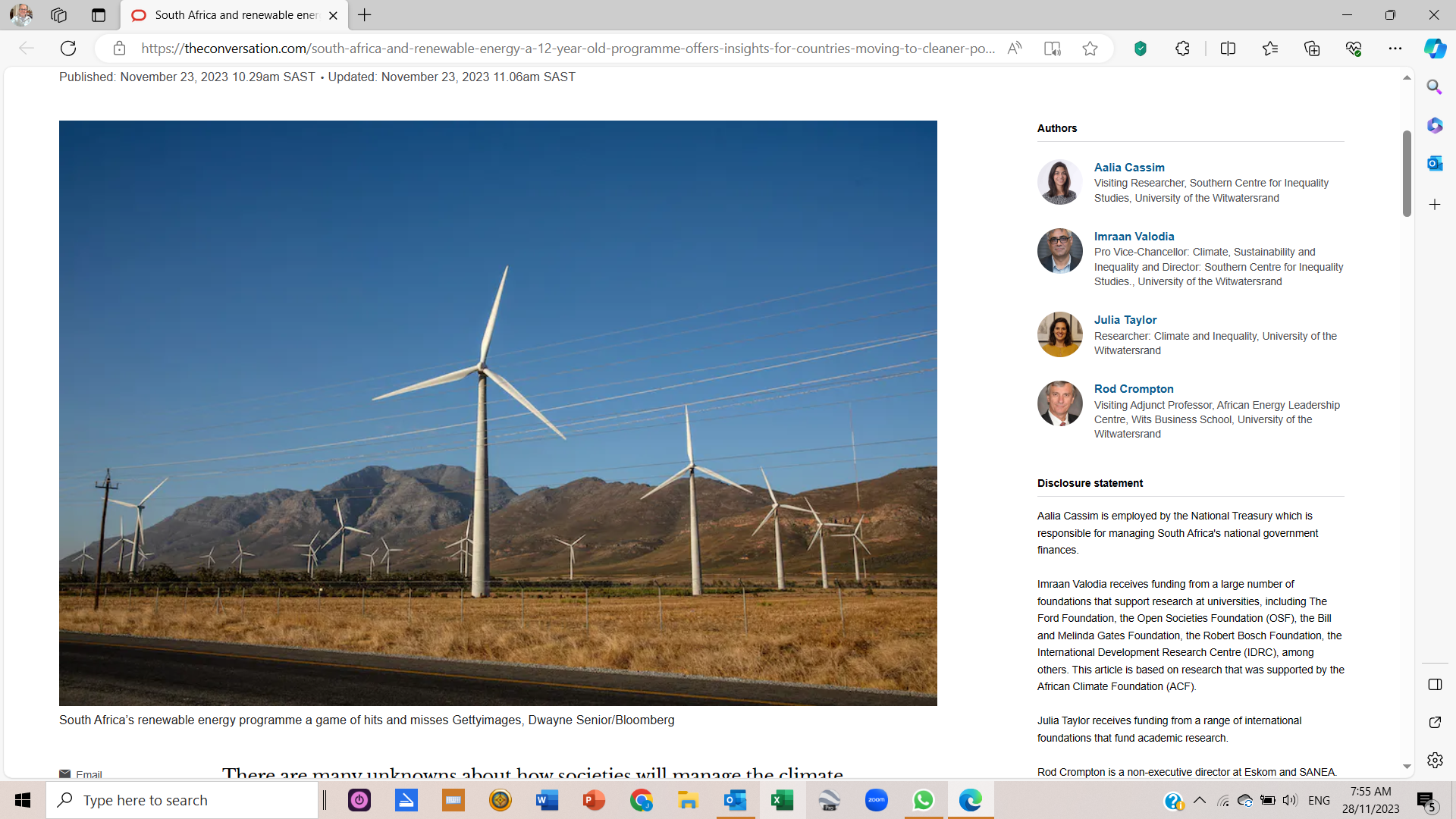 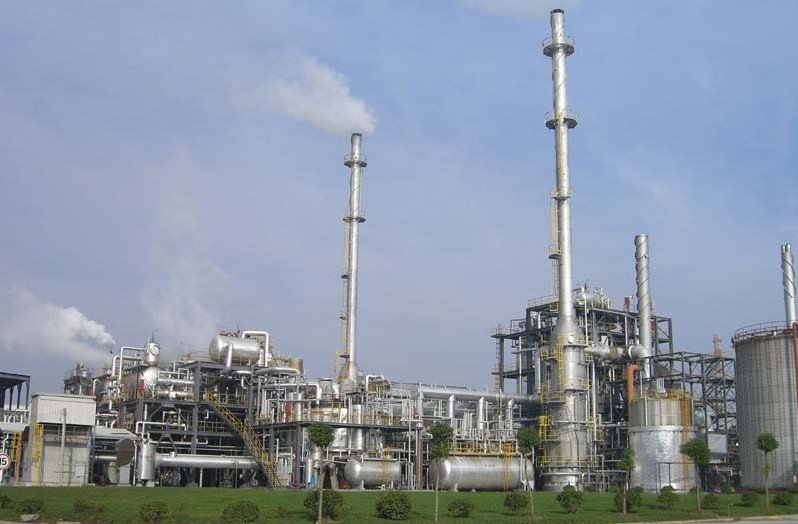 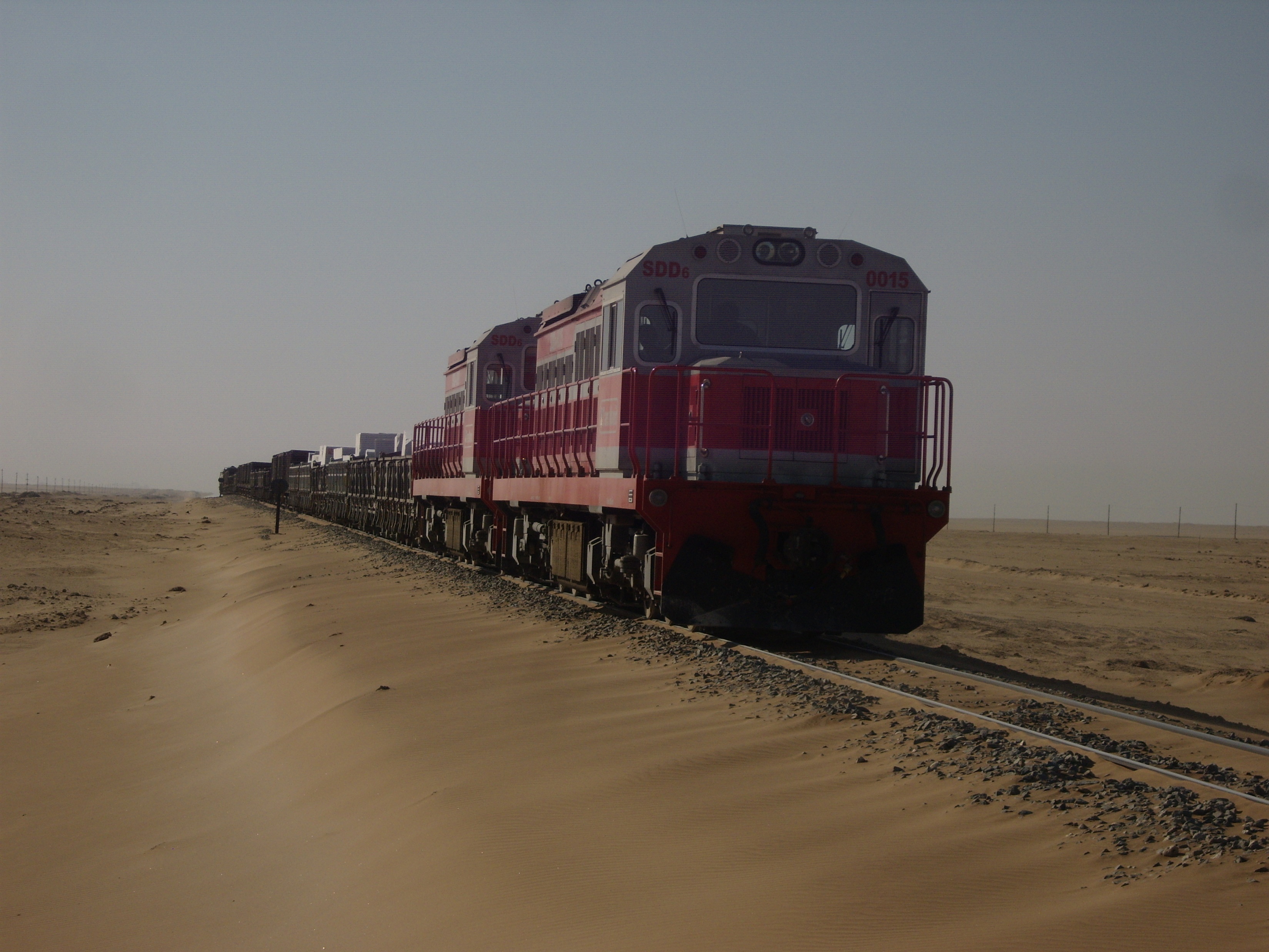 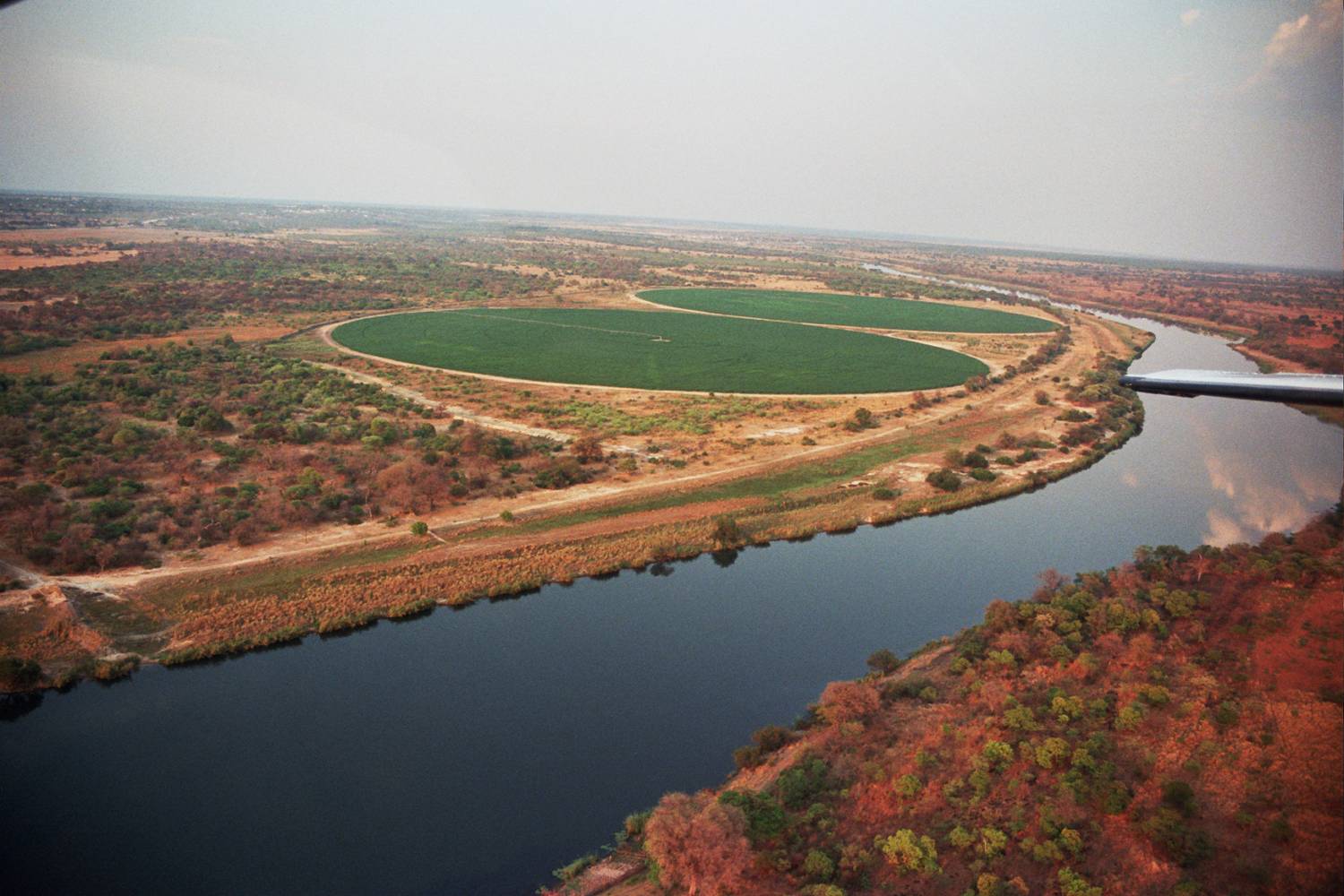 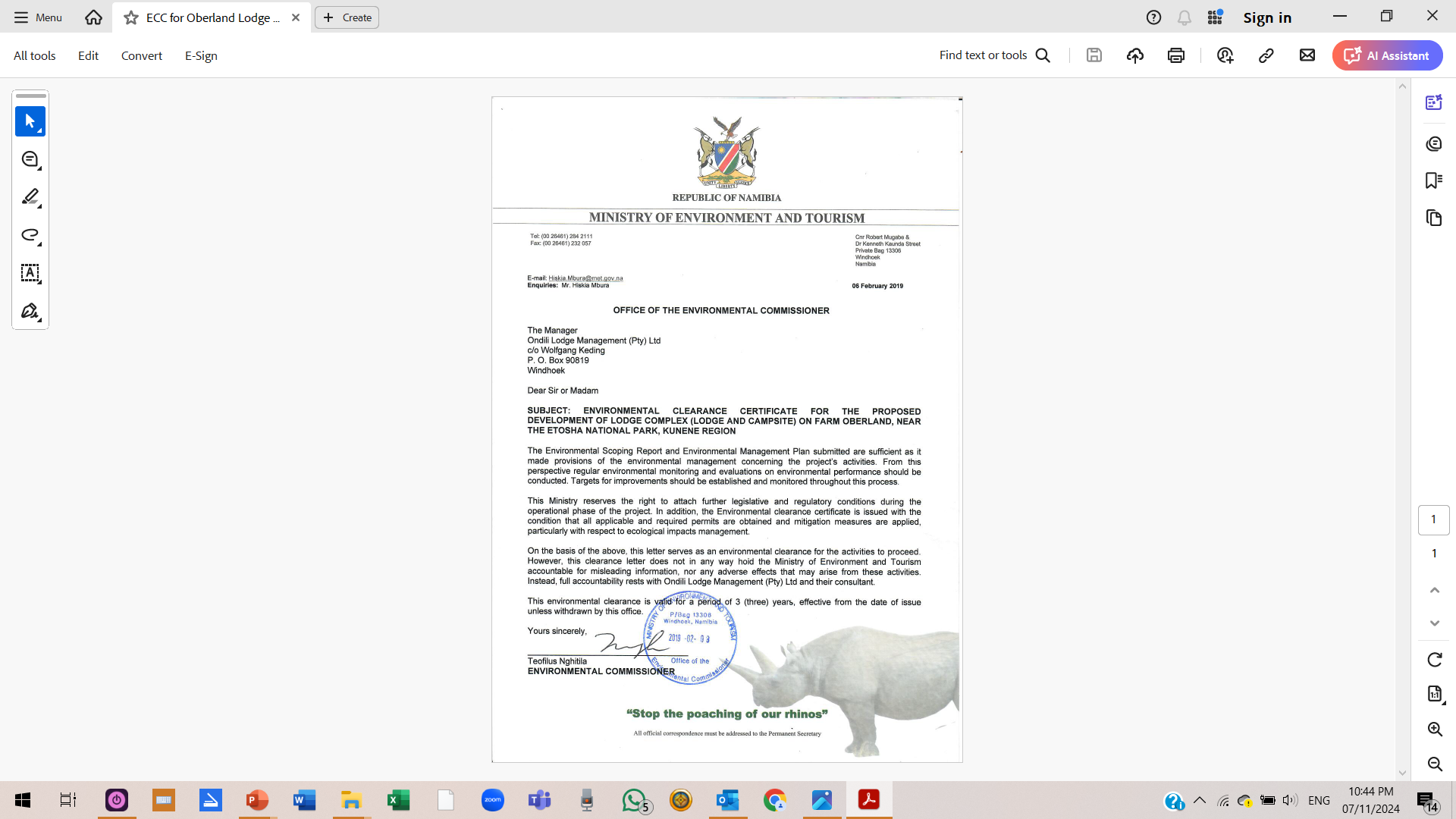 EIAs and the Environmental Management Act
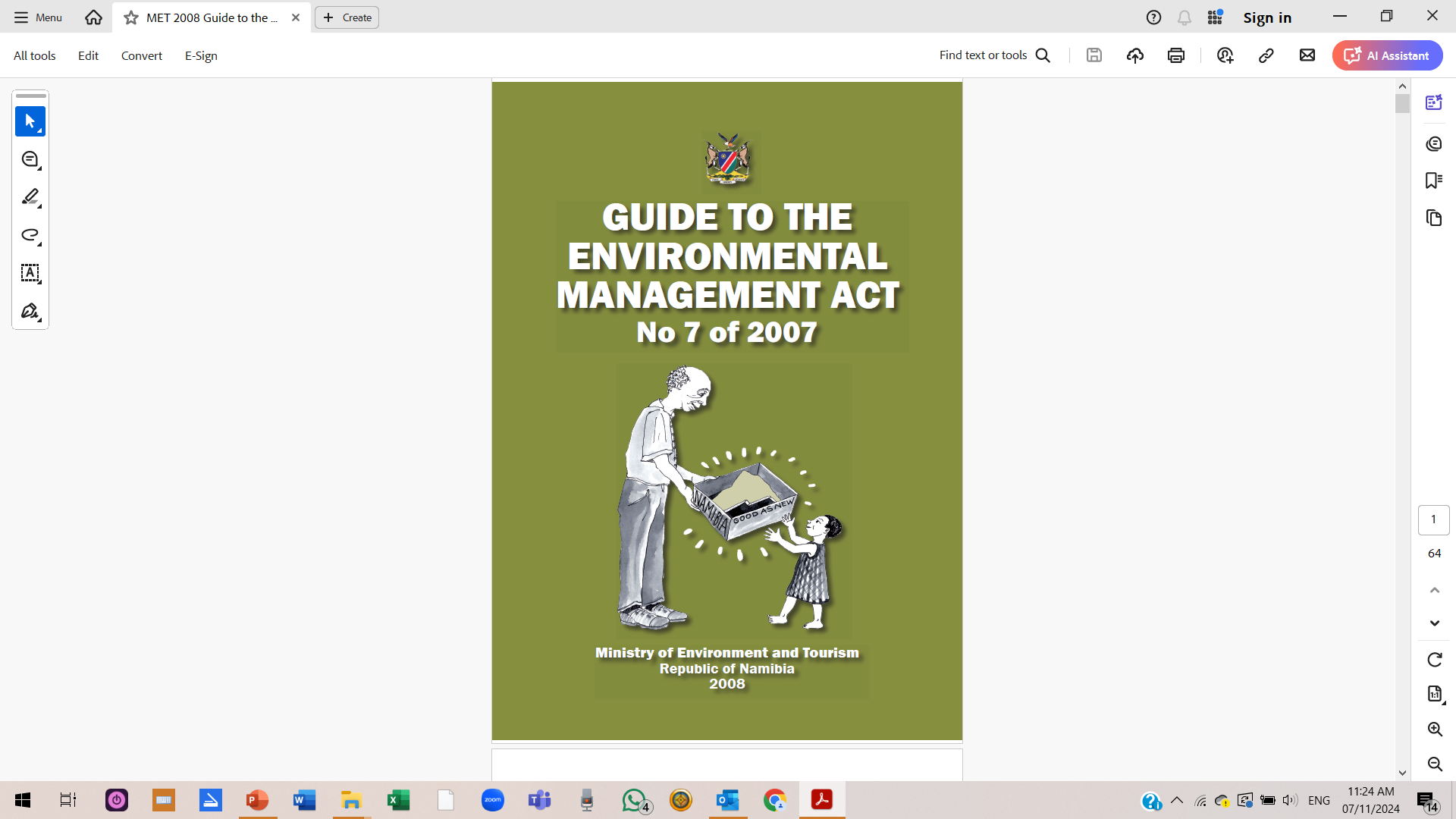 An Environmental Clearance Certificate (ECC) is required for all projects, based on the EIA.
Most countries have laws to assess project impacts on the environment.
EIAs in Namibia are governed by the  Environmental Management Act (EMA)
The Department of Environmental Affairs (DEA) oversees EIAs, with the Environmental Commissioner responsible for ECC approval.
EIA Documents on the EIS
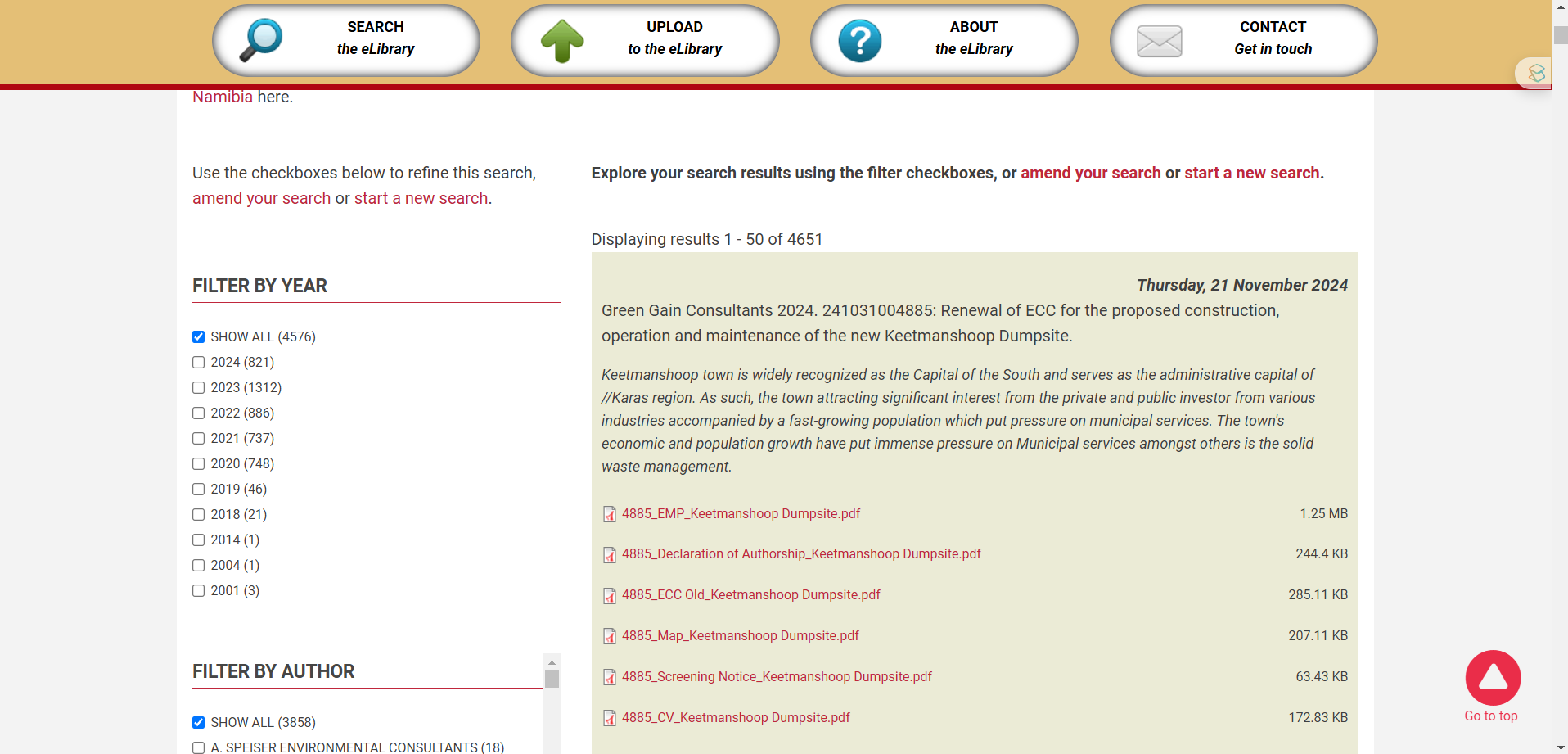 EIA Tracker
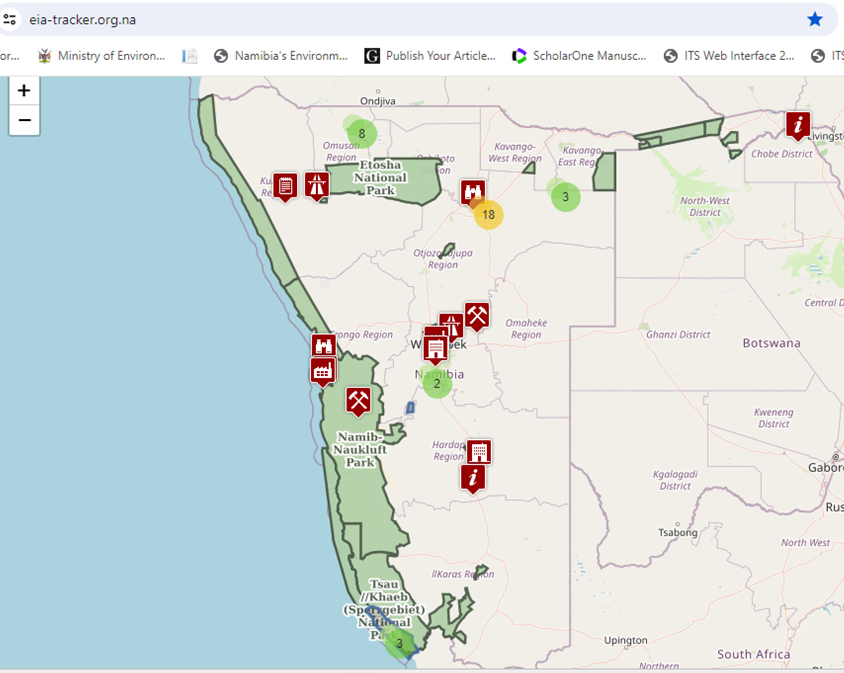 https://eia-tracker.org.na
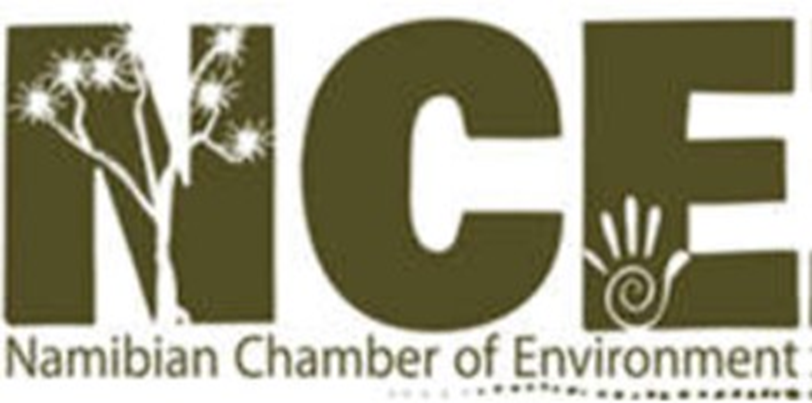 EIA TrackerWhy is it necessary?
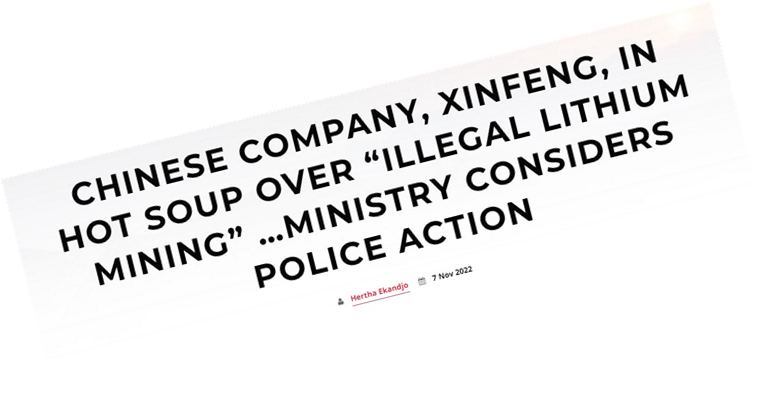 Concerns About EIA Effectiveness
 Low Public Trust in the EIA Process
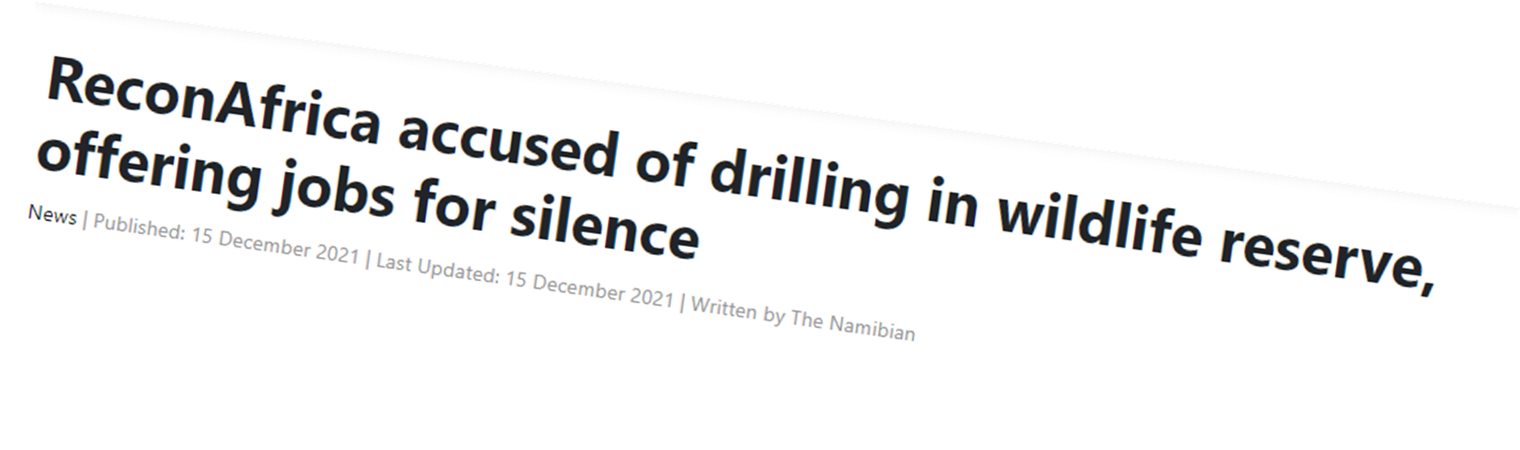 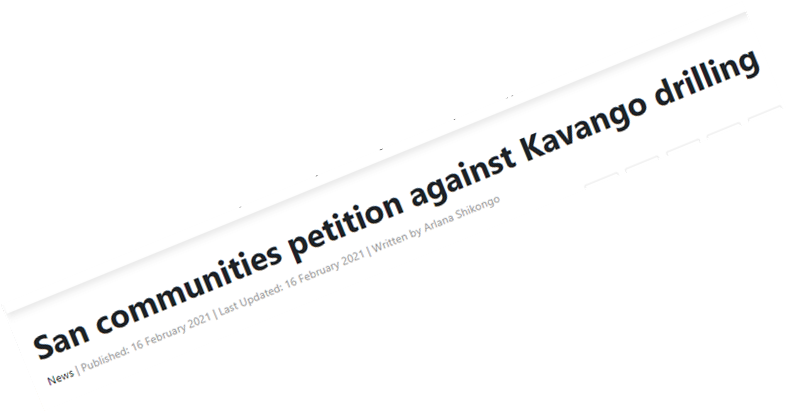 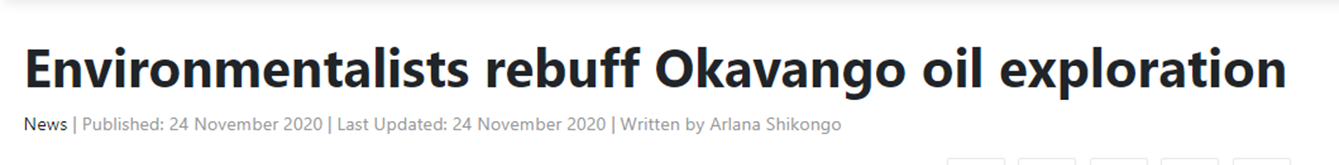 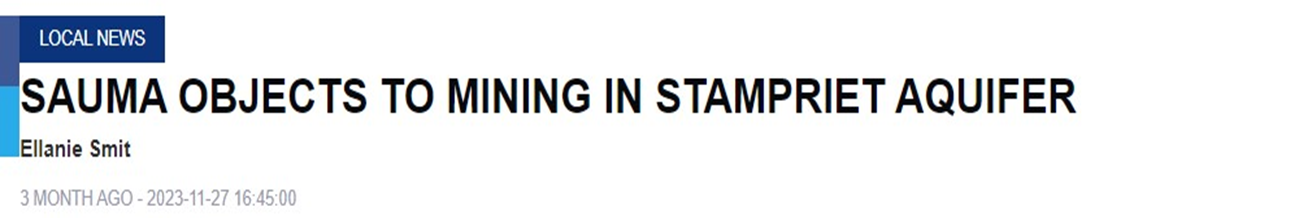 Aims of the EIA Tracker
Promote transparency
Enable public participation 
Build understanding of the EIA process in Namibia

The Tracker provides a public platform 
for EIA information, 
enabling interested and affected parties 
to shine a light on issues and concerns  
that are useful for a successful EIA.
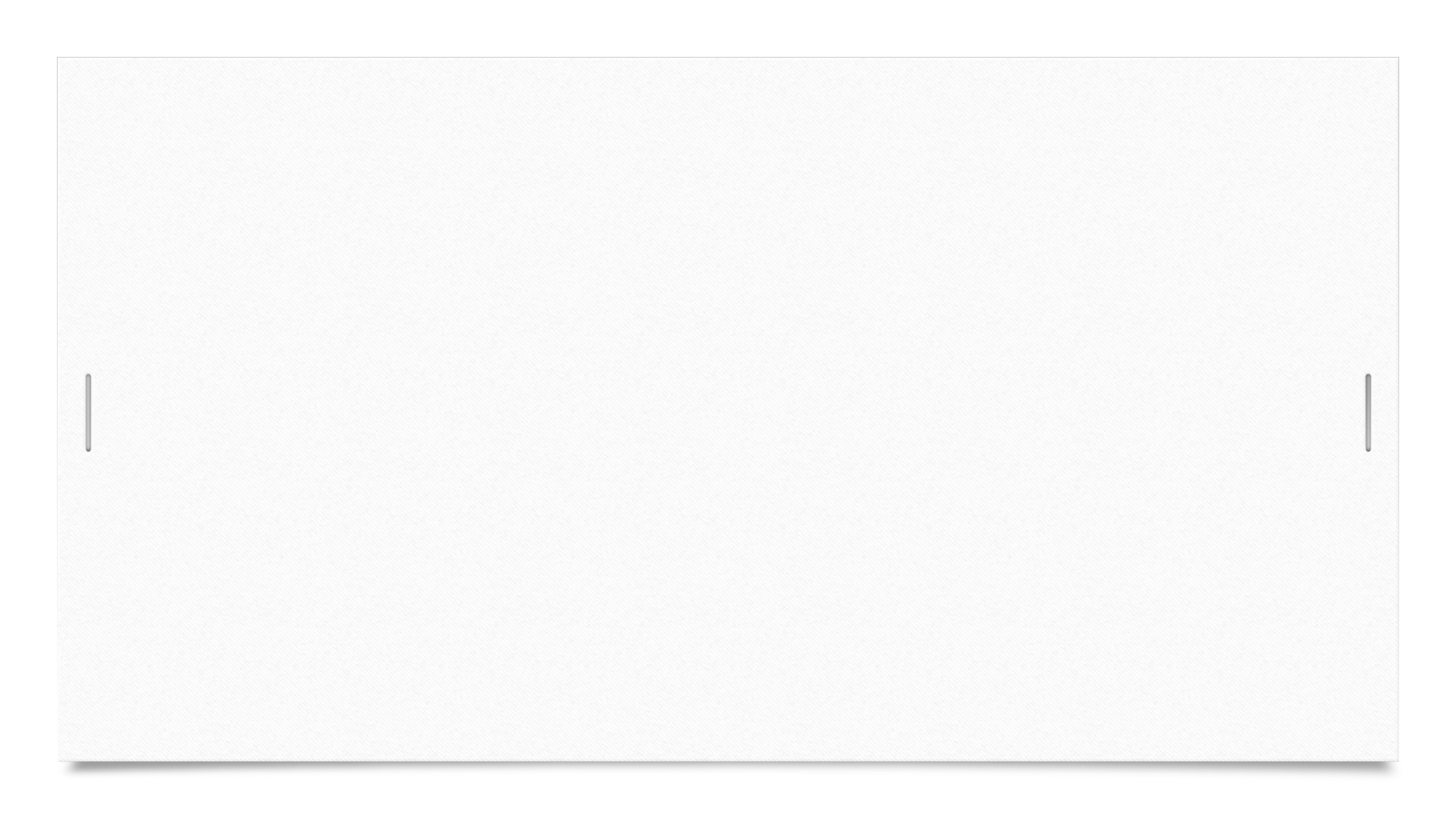 EIA Tracker Features
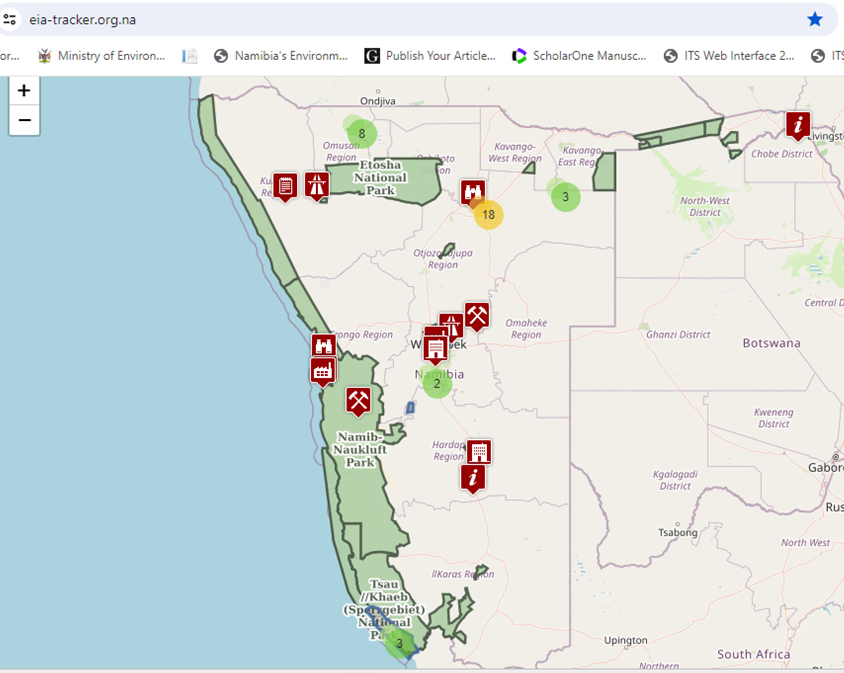 Easy access and navigation
 Information displayed on an interactive Namibia map
 Up-to-date EIA info from newspaper ads and DEA website
 Permanent access to all relevant EIA info
 Searchable database with clear spatial overview
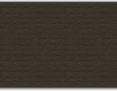 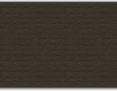 EIA Tracker Features continues…
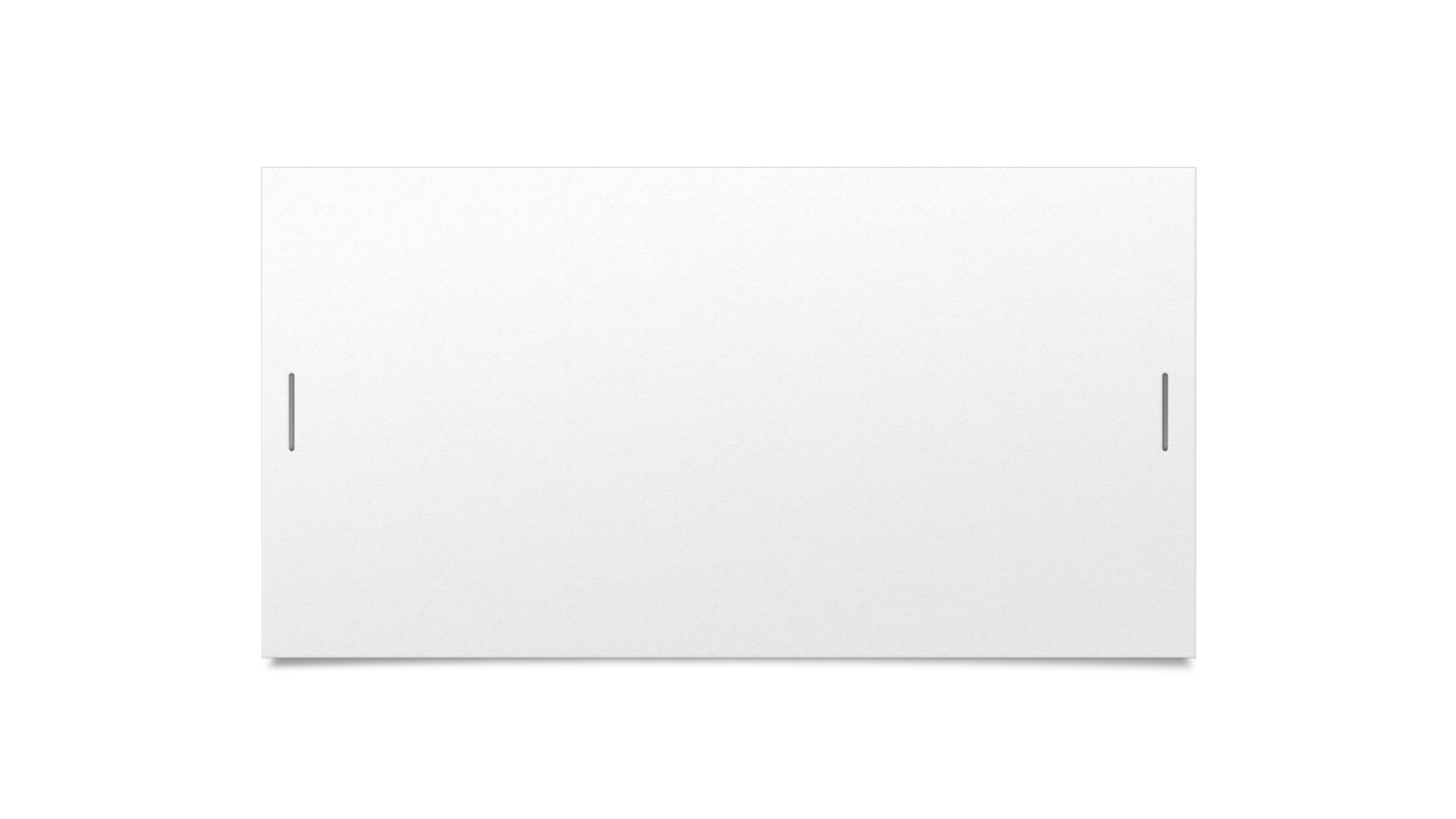 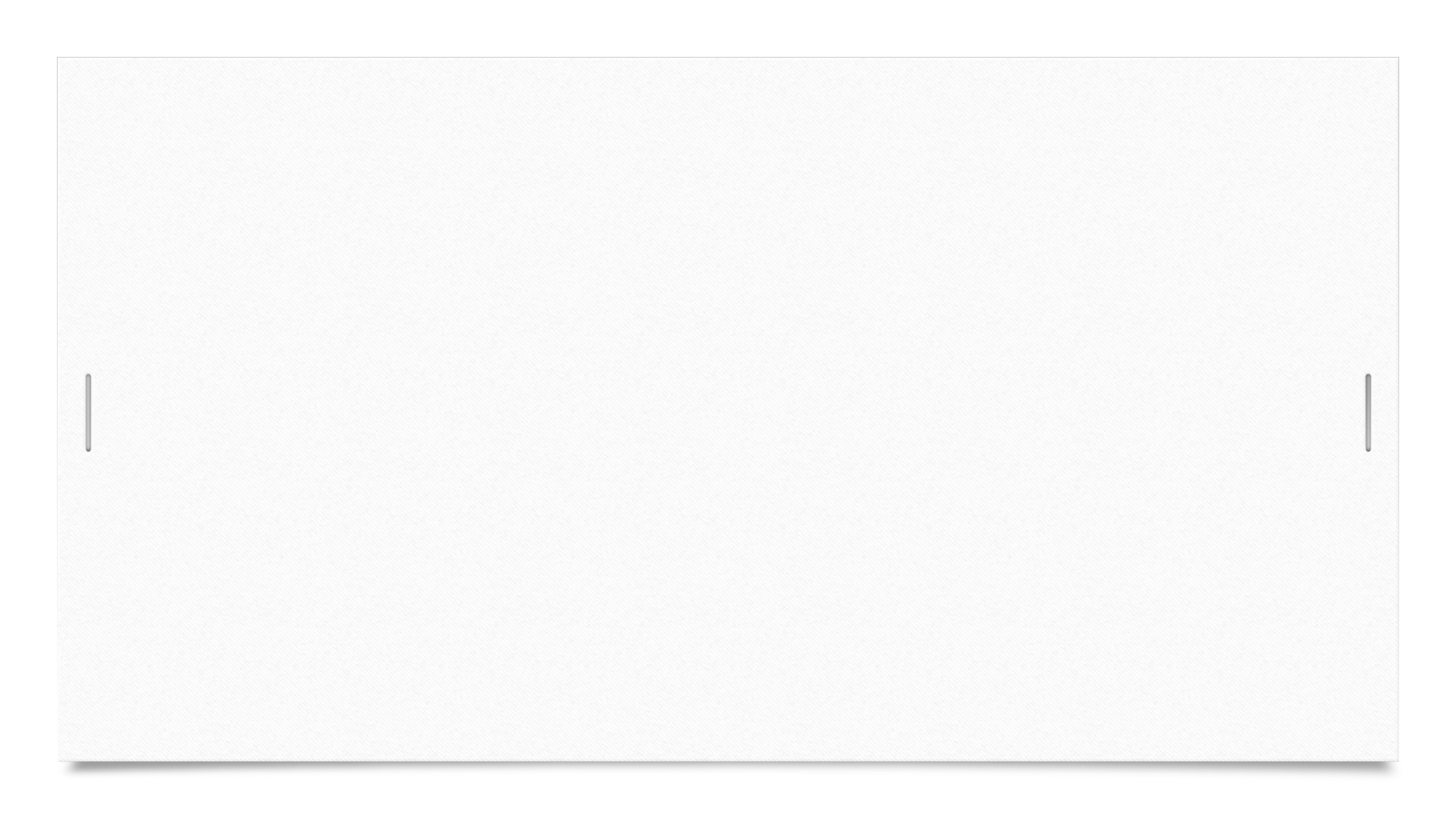 EIA Categories
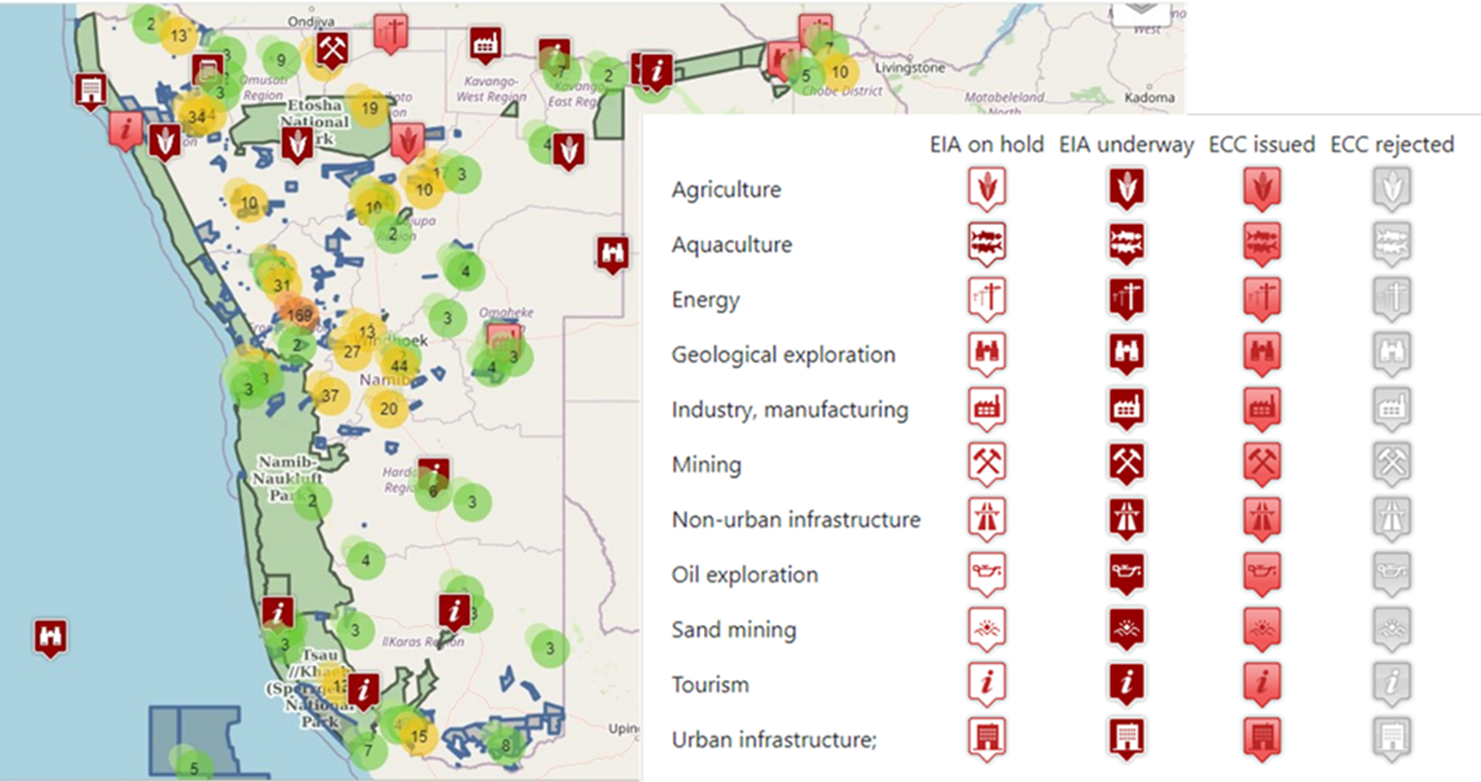 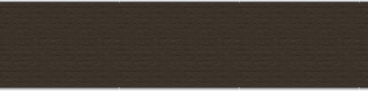 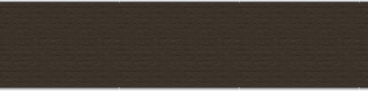 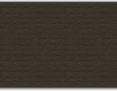 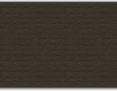 https://eia-tracker.org.na
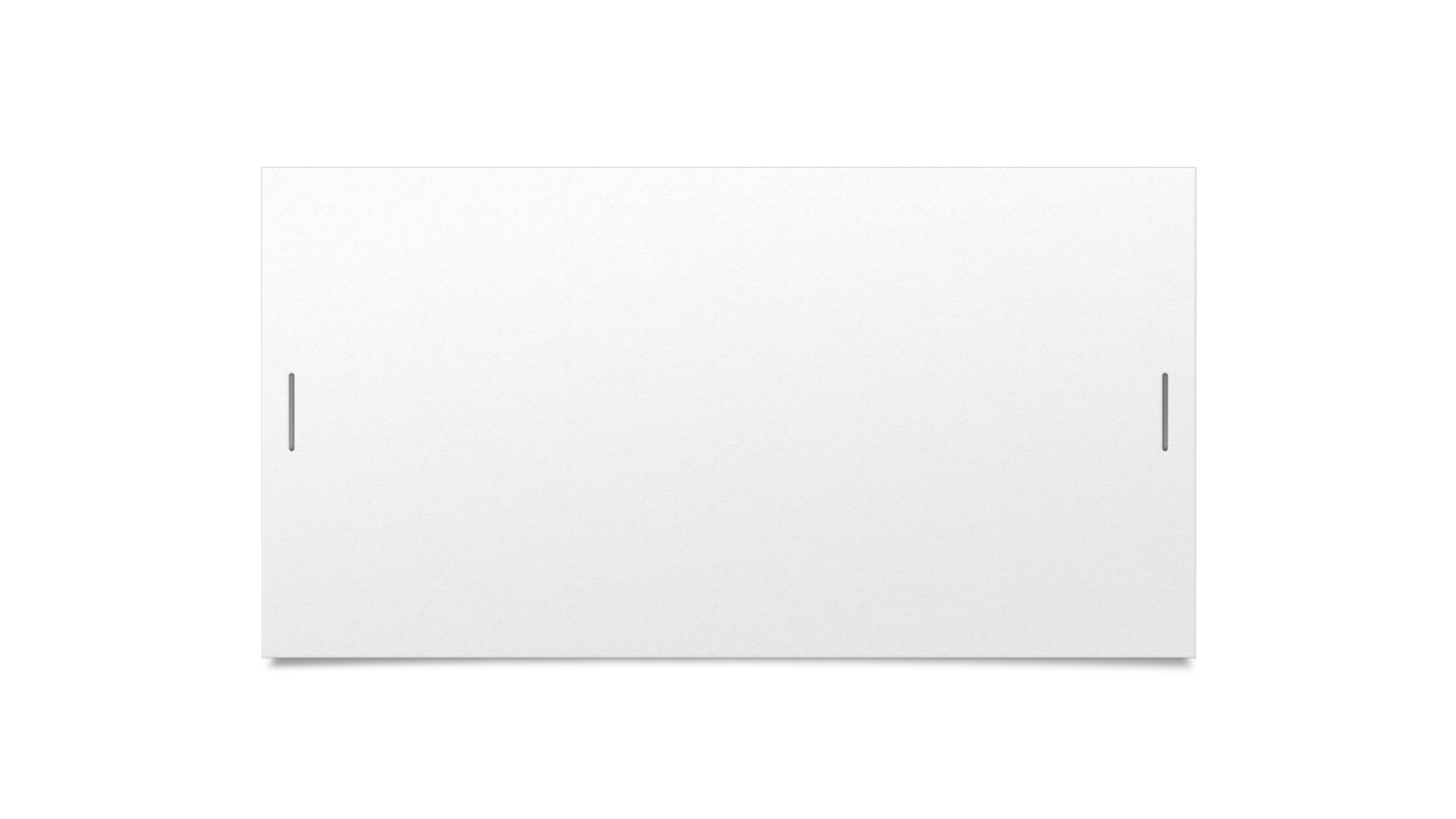 Projects Risk Ratings
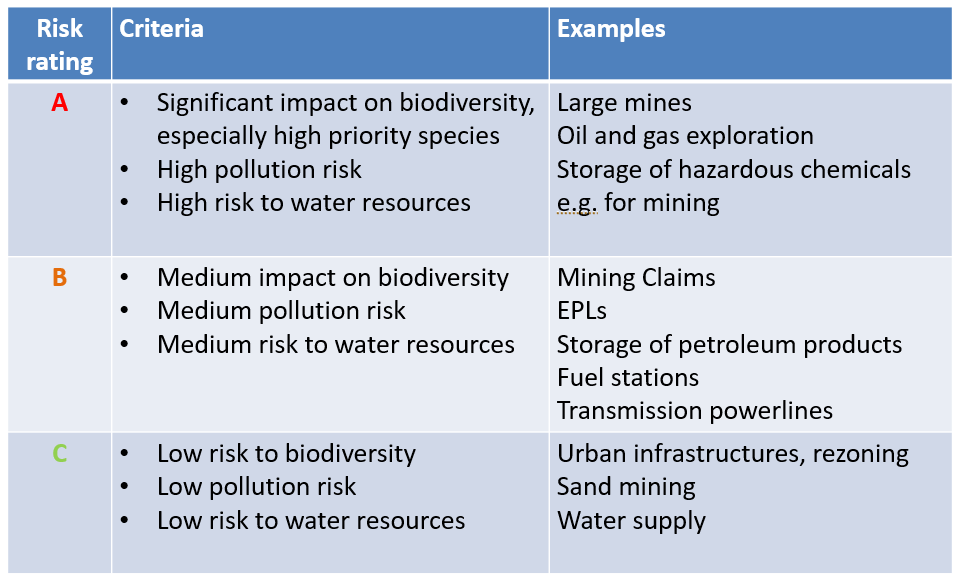 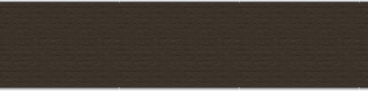 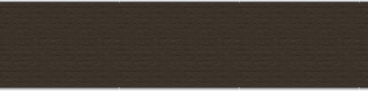 Project Risk Ratings assess the potential environmental impact of projects
Findings from tracking EIAs
Many EIAs lack quality and fail to provide balanced information.
 Public input is often minimized, and concerns from interested parties are overlooked.
 EIA Practitioners lack regulated standards, unlike Engineers, Surveyors, or Doctors.
Professional body for EAPs
Establishing a formal Professional Council for Environmental Assessment Practitioners (EAPs)
  

 EAPAN exists but lacks official government recognition and mandatory membership. Without legal authority, EAPAN cannot prevent poor or corrupt practices in the field.
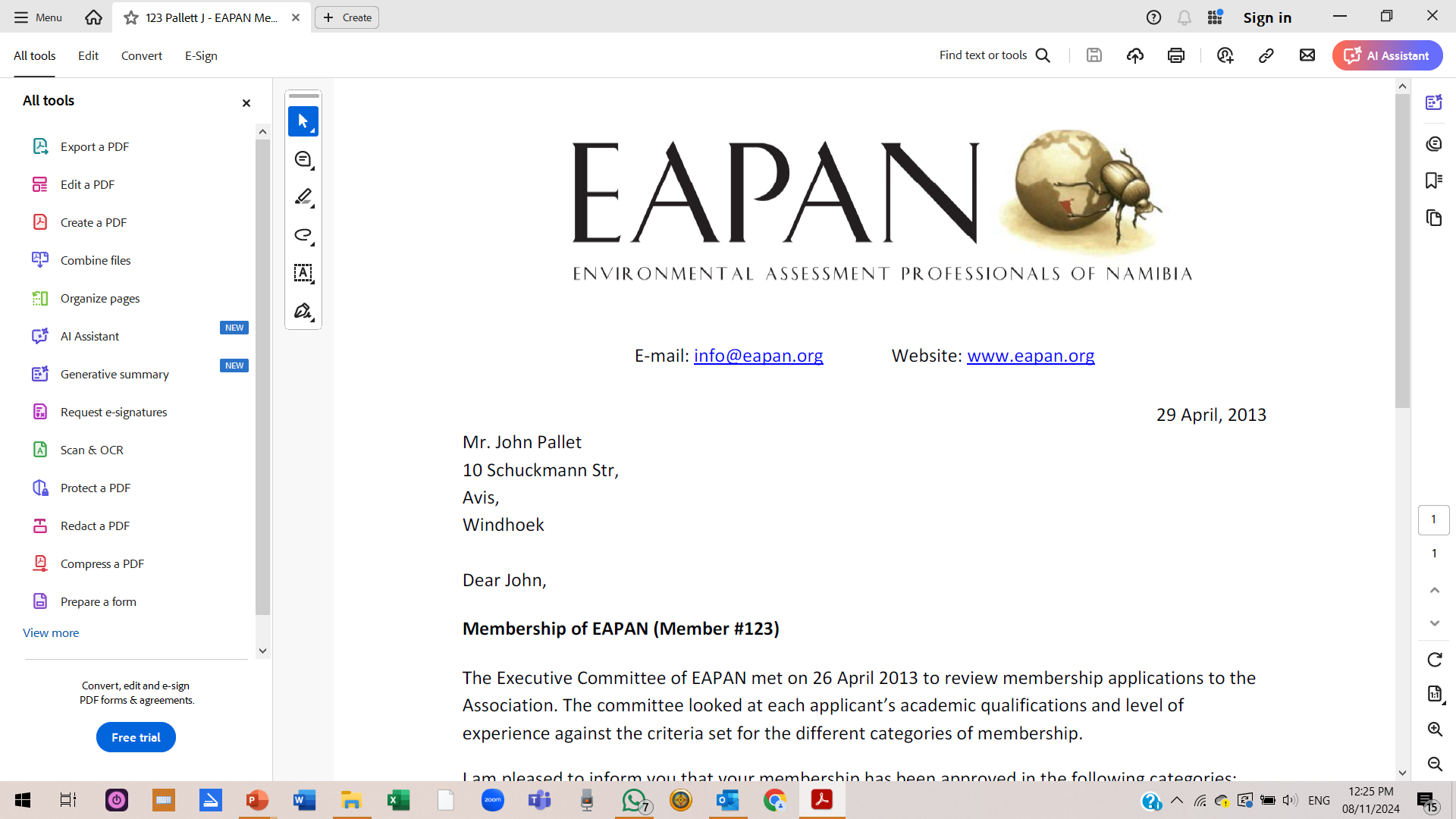 CONCLUSION
The EIA Tracker provides 
a public platform for EIA information, 
to enhance public participation in EIAs
and improve overall environmental management 
by promoting a 
democratic and transparent process 
for EIAs.
https://eia-tracker.org.na
https://eia-tracker.org.na
https://eia-tracker.org.na
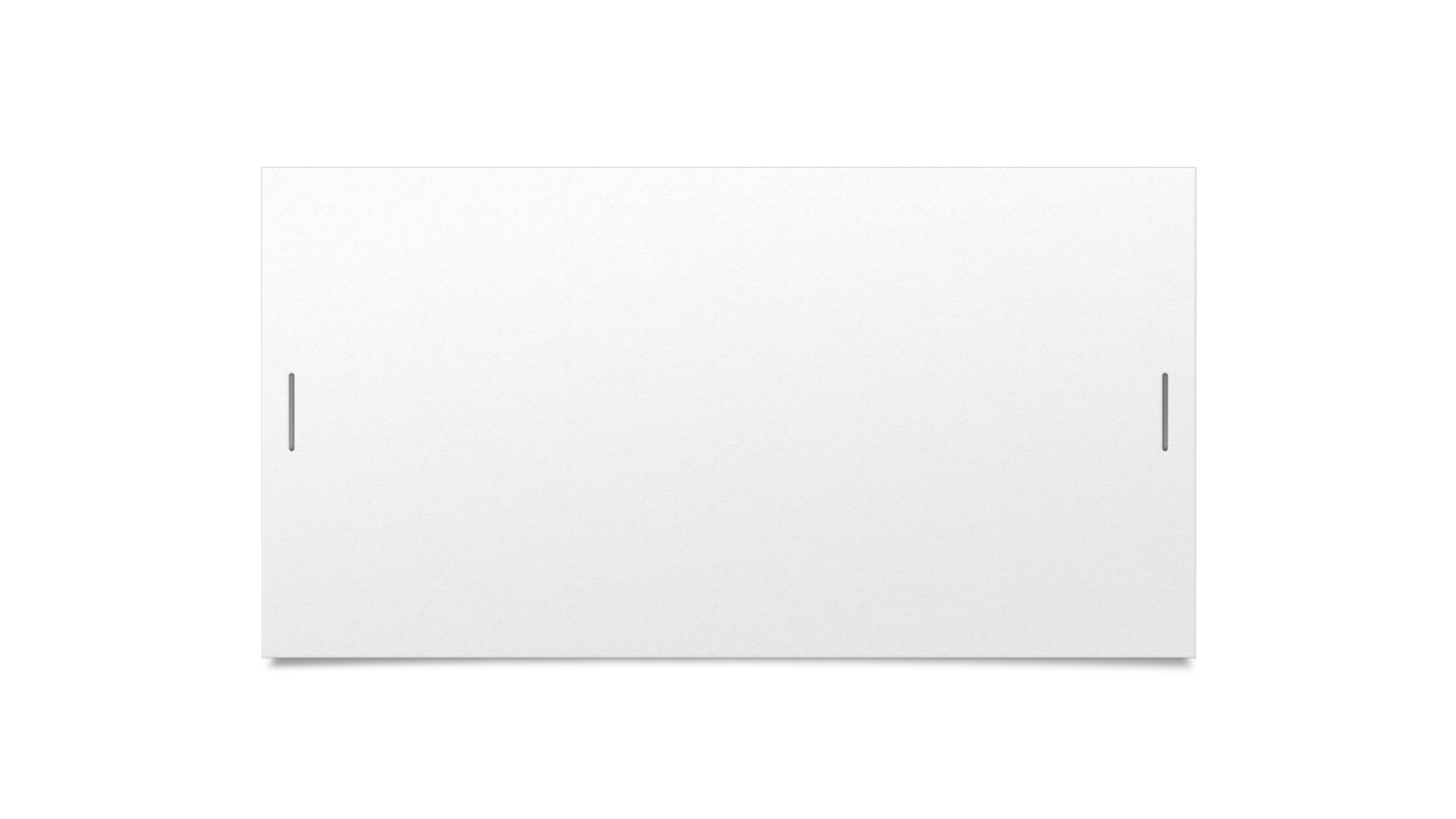 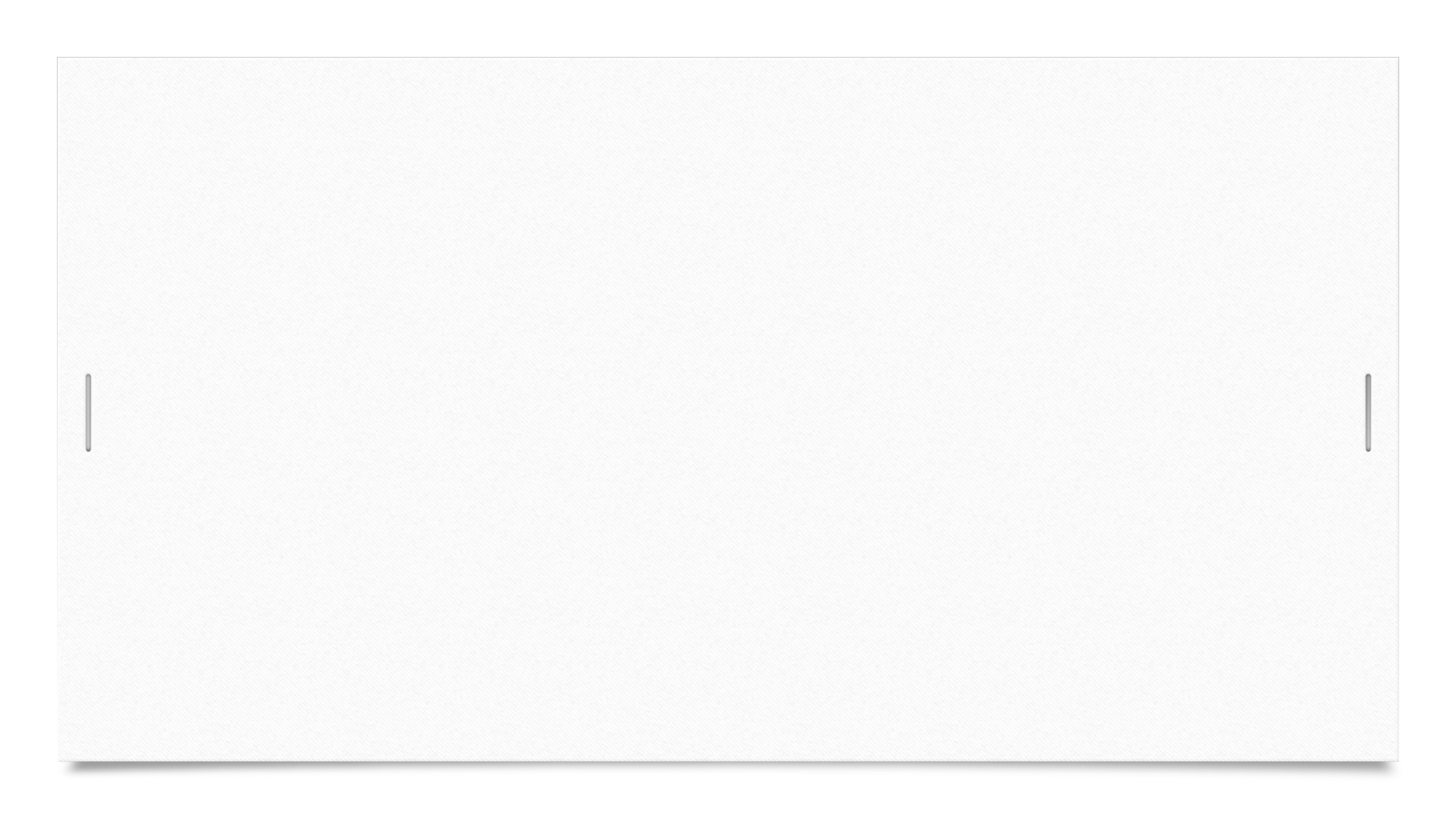 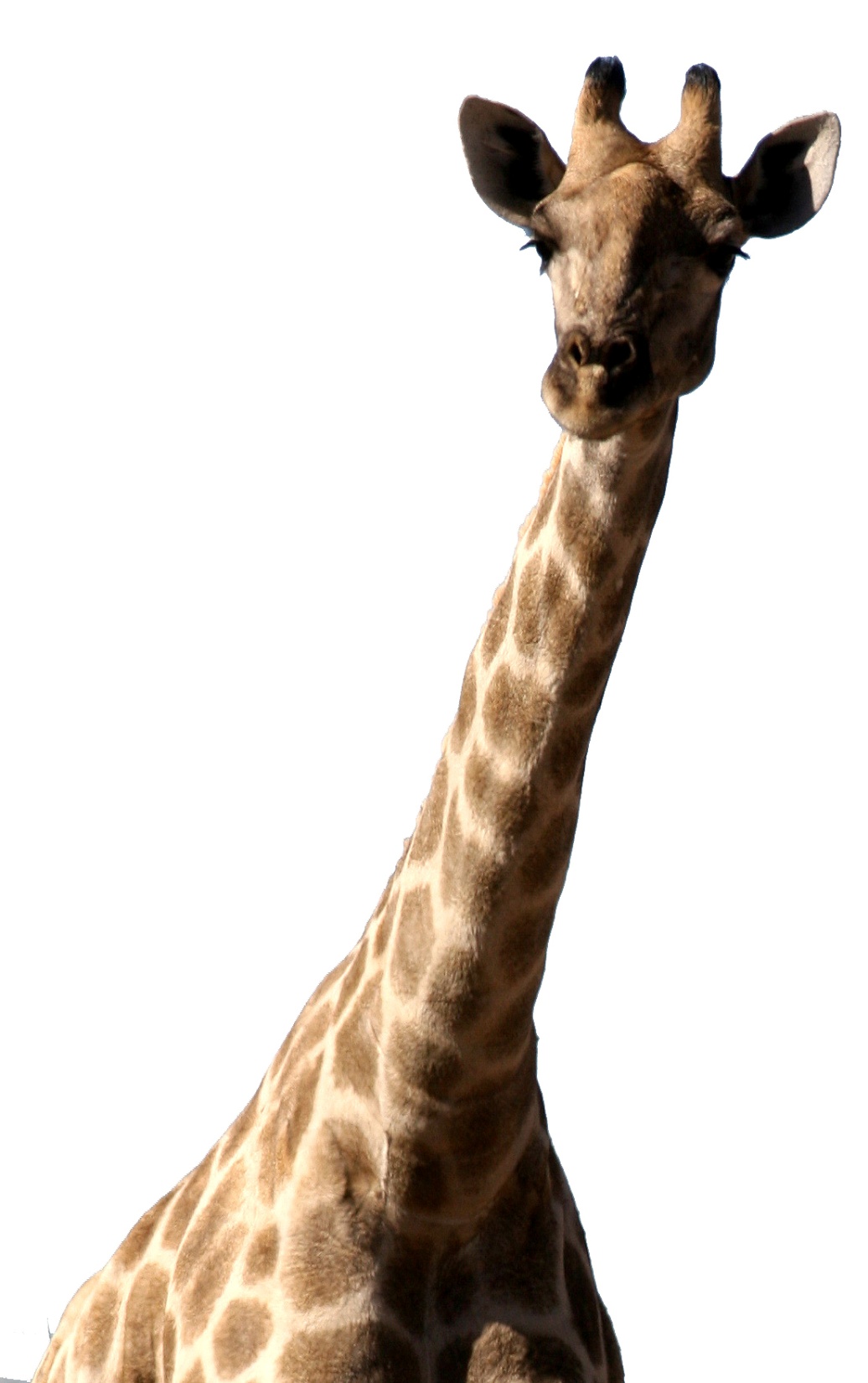 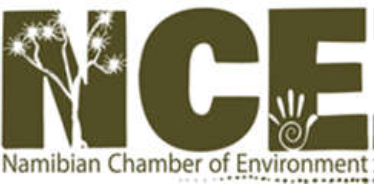 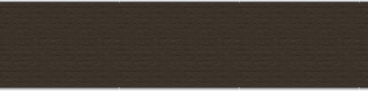 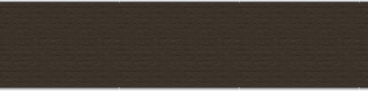 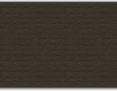 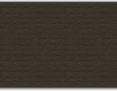 THANK YOU!